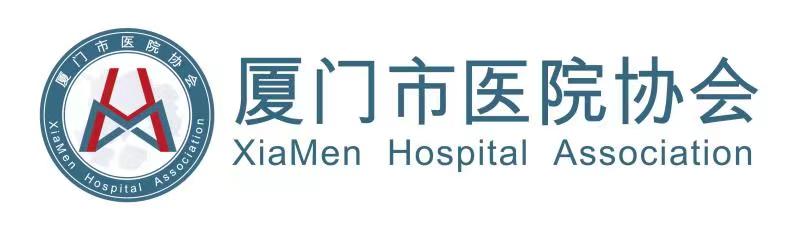 高质量
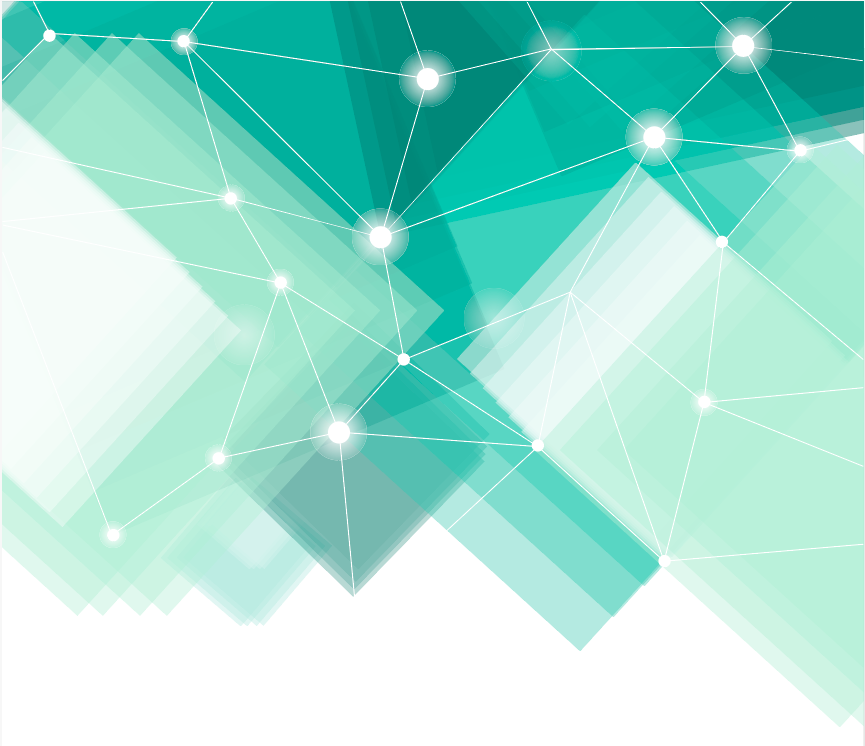 2023厦门市医院管理案例竞赛
案例名称：
申报主题方向：
发展
案例联系人：
联系电话：
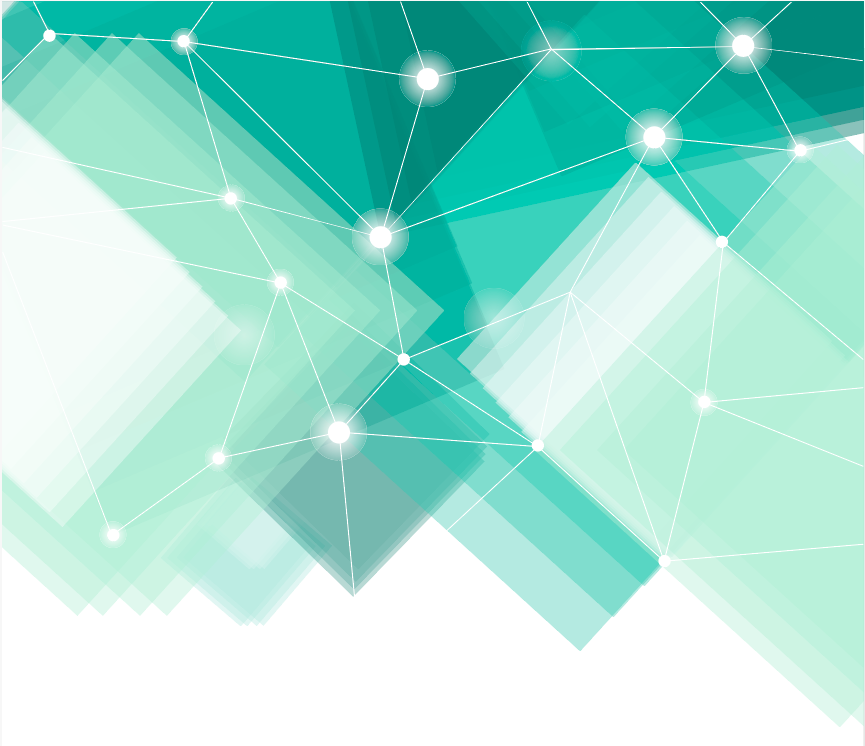 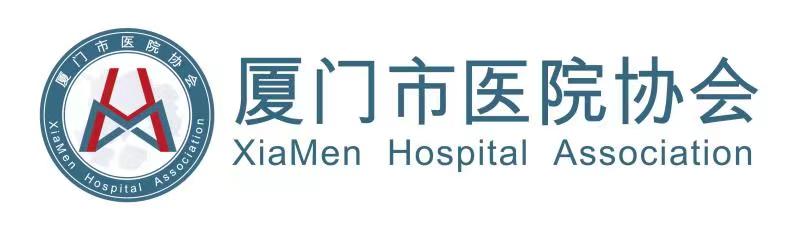 基础数据
结构呈现
过程指标
结果评价
02
03
04
01
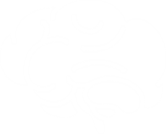 目录
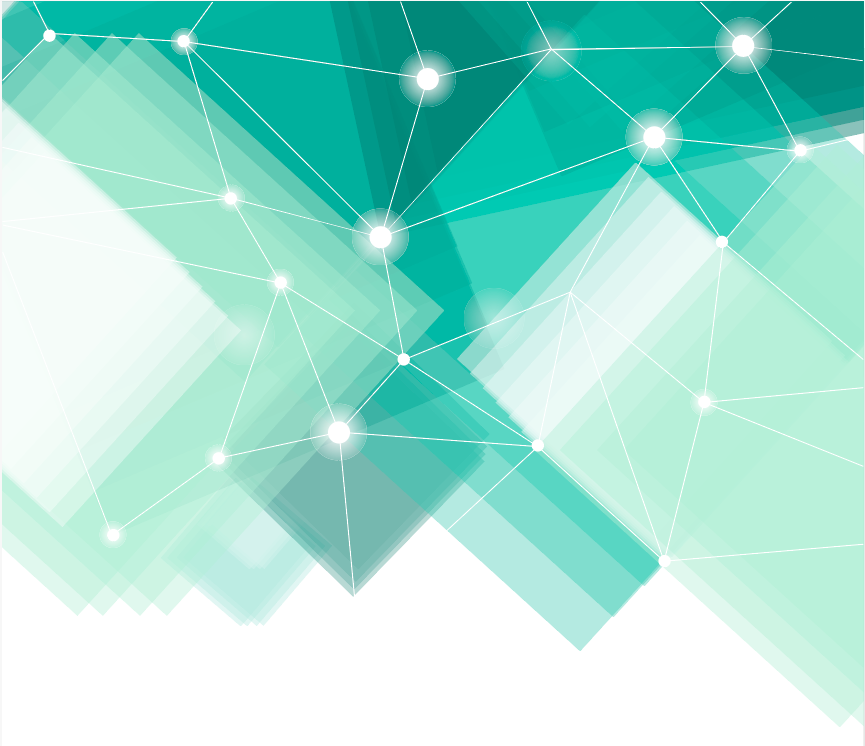 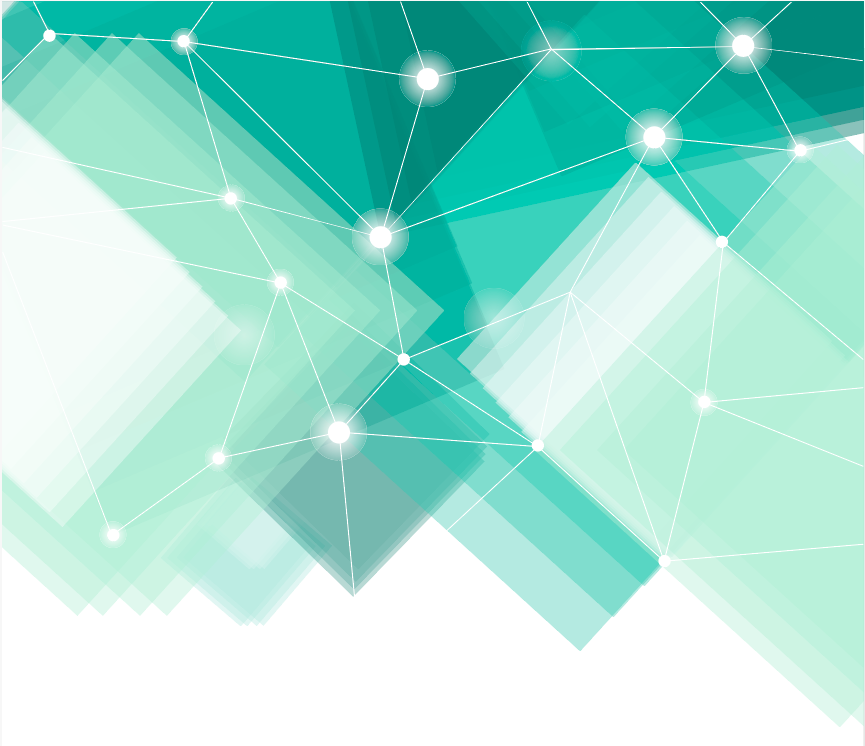 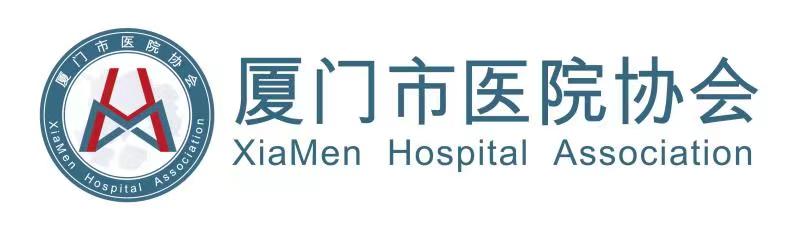 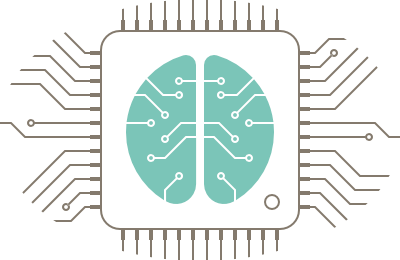 01
基础数据
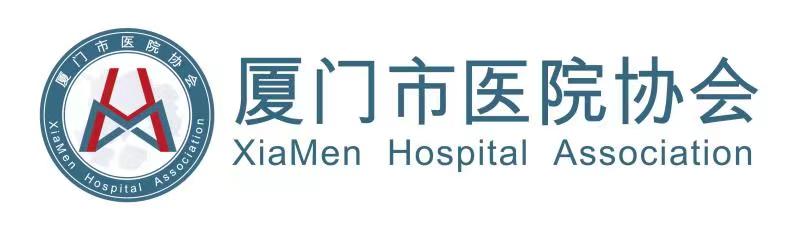 基础数据
医院简介：所在医疗机构简介300字（请勿体现医院具体名称及logo）
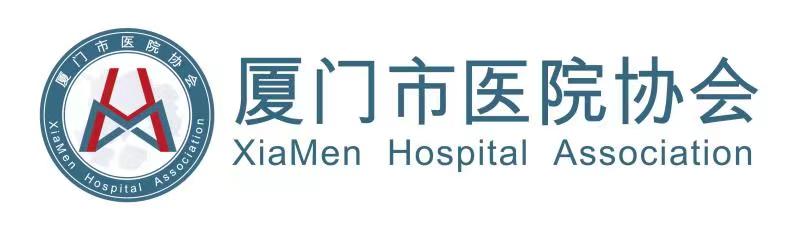 基础数据
执行团队：主要执行成员简介每人100字（请勿体现医院具体名称、logo、院领导等知名专家信息）
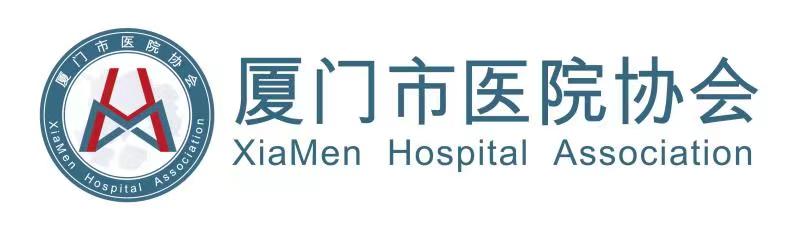 基础数据
立项价值：项目背景、国内外现状、项目前景等立项必要性
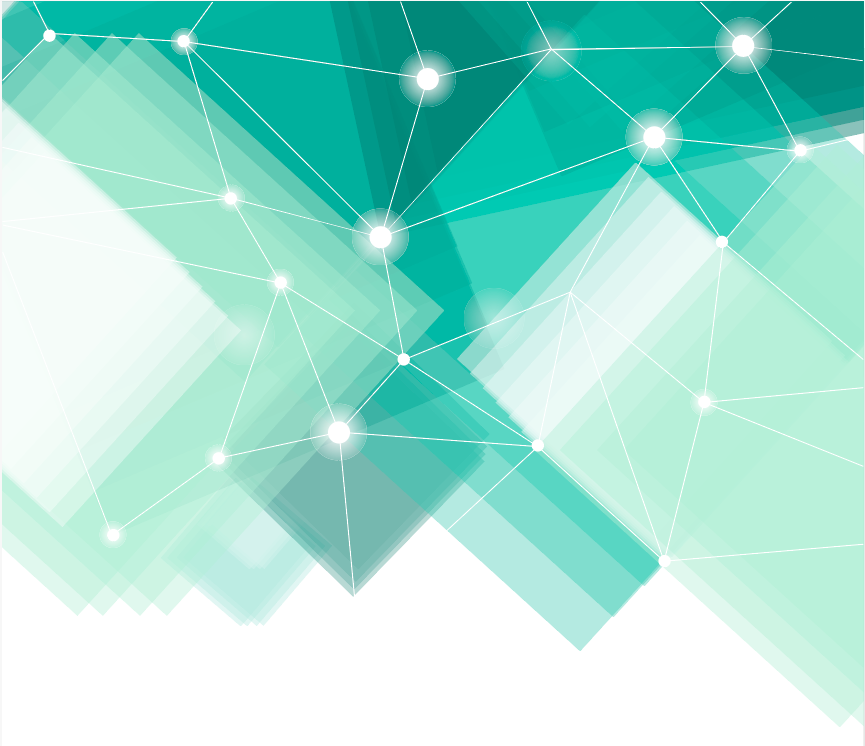 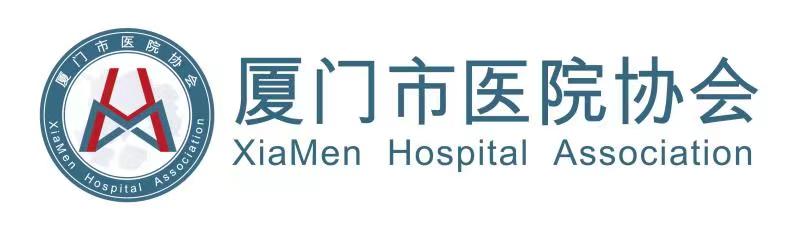 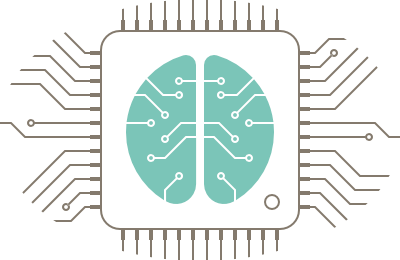 02
结构呈现
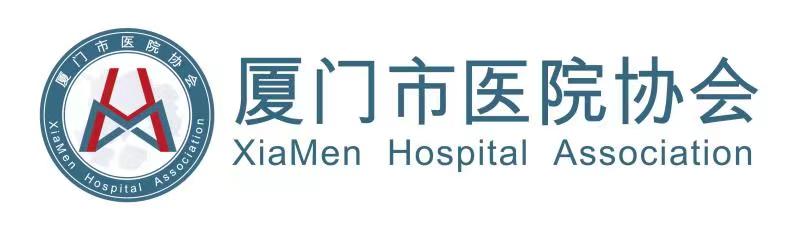 结构呈现
研究目标：项目的核心研究目标不少于3个（注：如为之前已提报过的主题案例，需较之前案例有提升和创新）
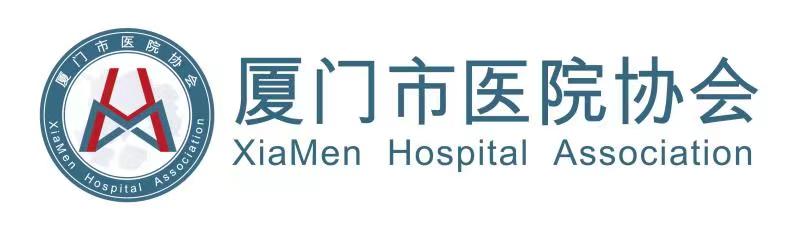 结构呈现
政策依据：响应国家现有政策、标准、规范等，不少于3个
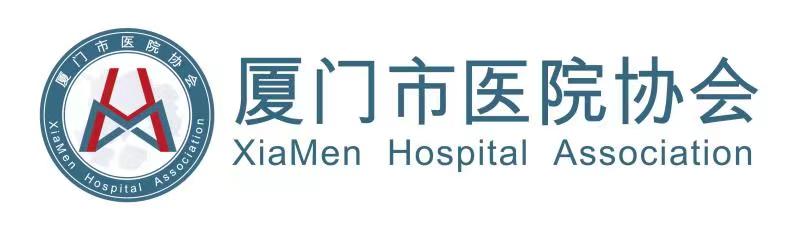 结构呈现
理论依据：案例理论依据及模型
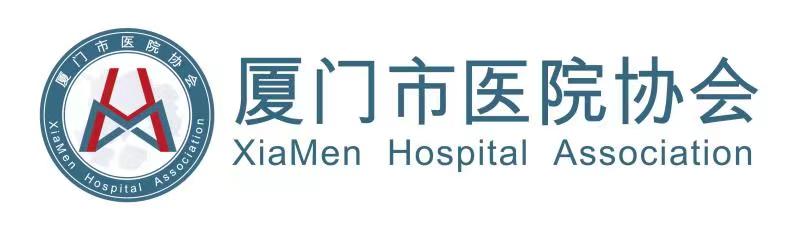 结构呈现
资源配置：医院所提供的人力、财力、物力、制度等方面支持
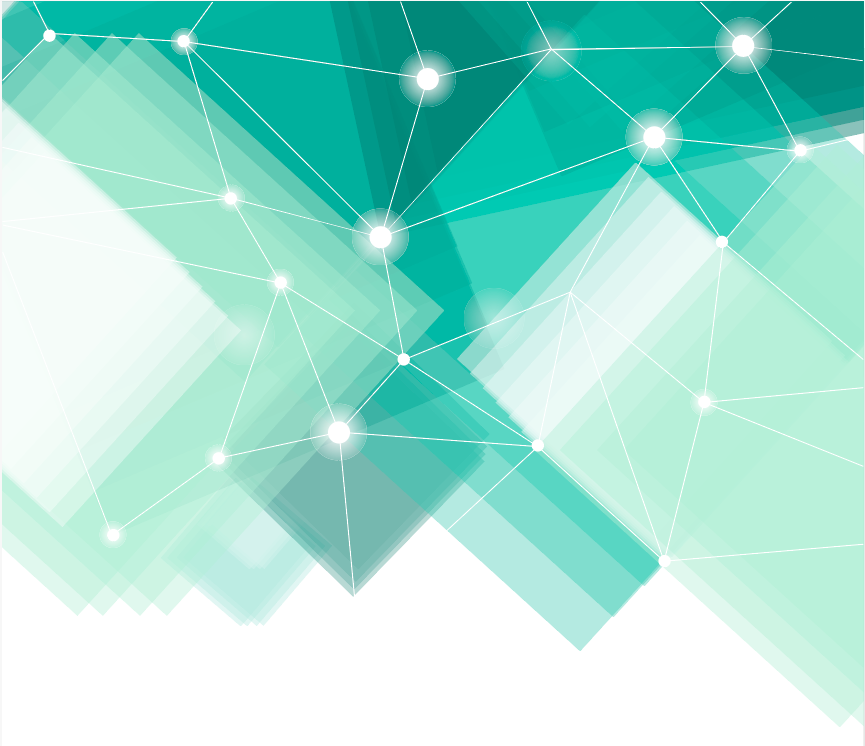 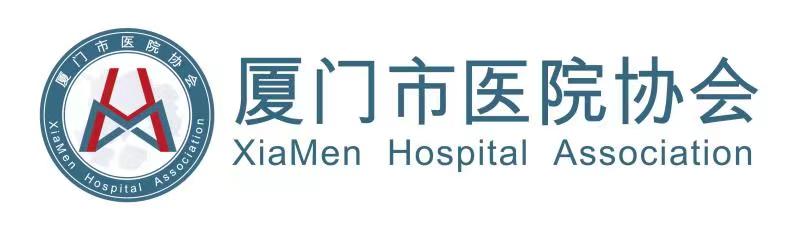 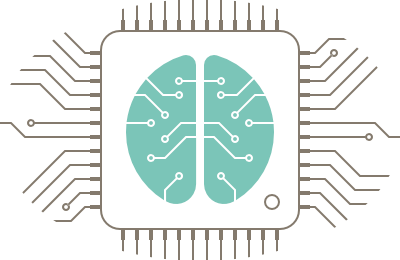 03
过程指标
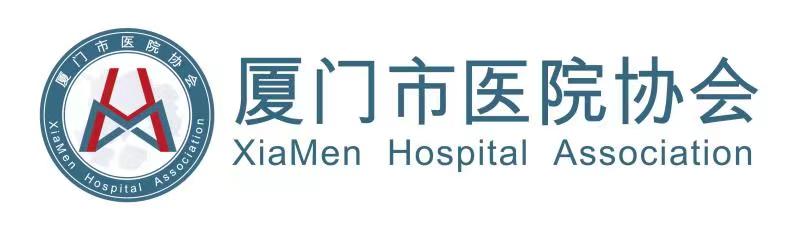 过程指标
总流程图：项目执行过程，包含时间、目标、事项等必要信息
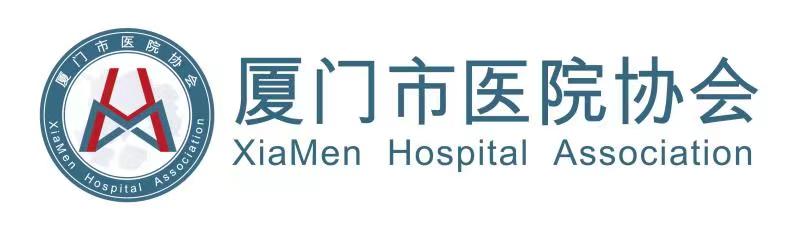 过程指标
阶段划分：项目执行过程的阶段/步骤，详述每个阶段的目标、措施和成果等
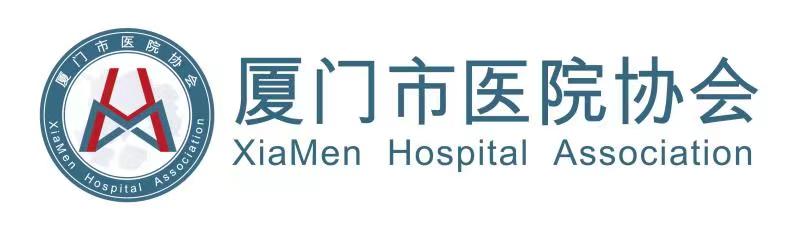 过程指标
典型细节：案例实施过程中出现的有意义、有趣味、具有代表性的细节/事件
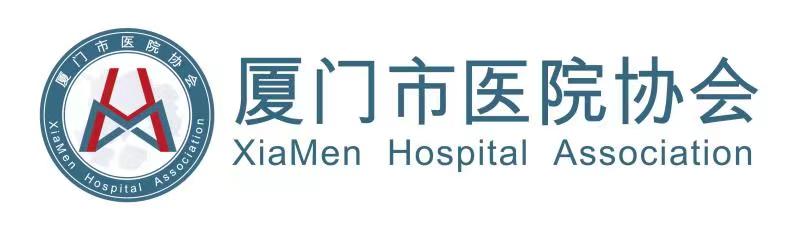 过程指标
风险控制：案例的潜在风险与控制措施
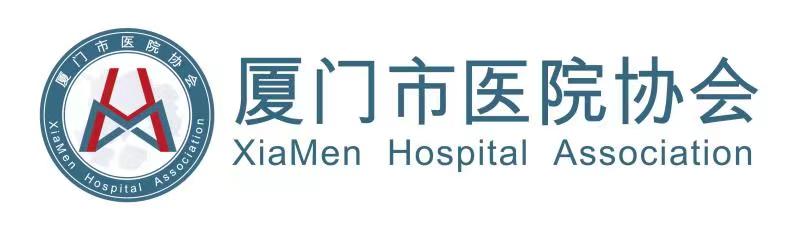 过程指标
管理工具：实践过程中所用过的管理方法、管理工具等（并简述使用情况）
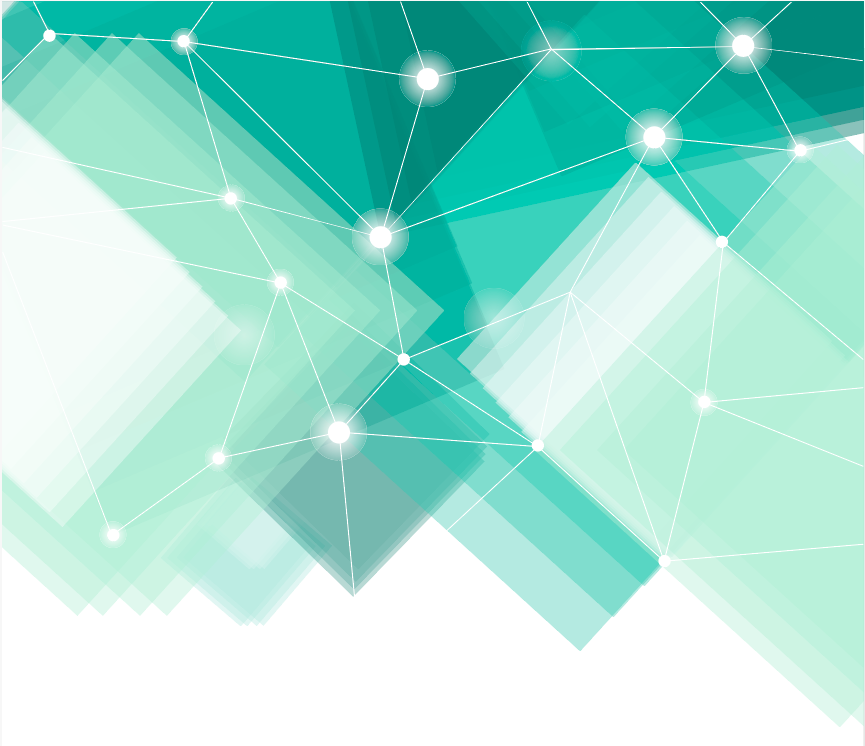 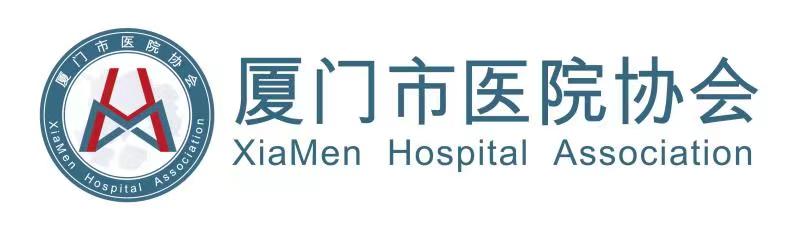 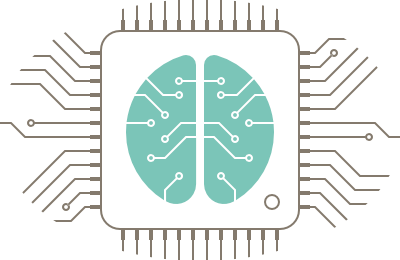 04
结果评价
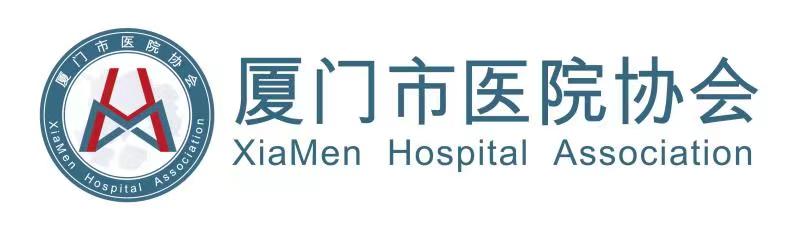 结果评价
经验分析：可供复制的经验分享（不少于5条）
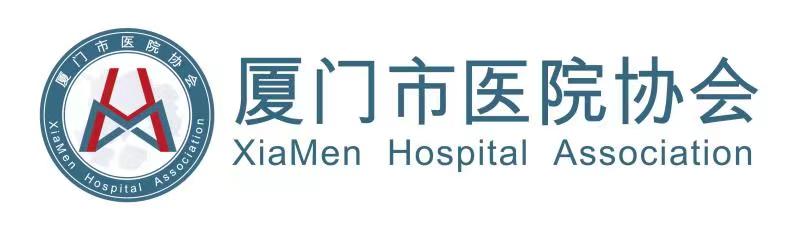 结果评价
制度成果：依据案例经验所形成的制度规范情况
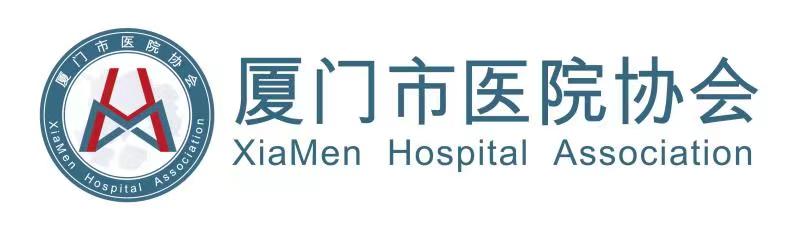 结果评价
社会效益：描述案例所带来的社会影响和价值（尽量使用数字描述）
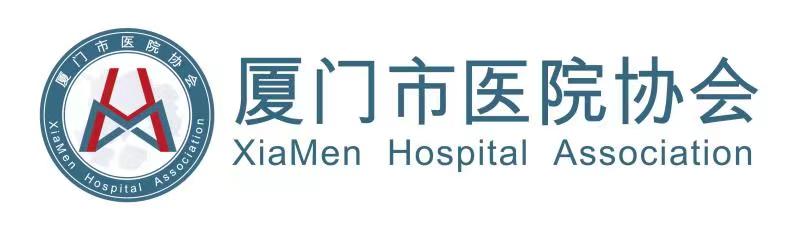 结果评价
经济效益：在提高经济收益或降低成本方面的成果（尽量使用数字描述）
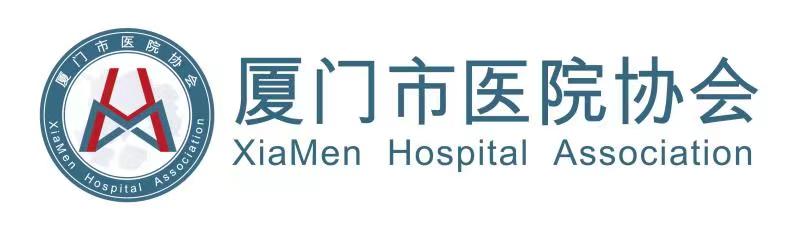 结果评价
成果发布：项目所取得学术成果、荣誉等
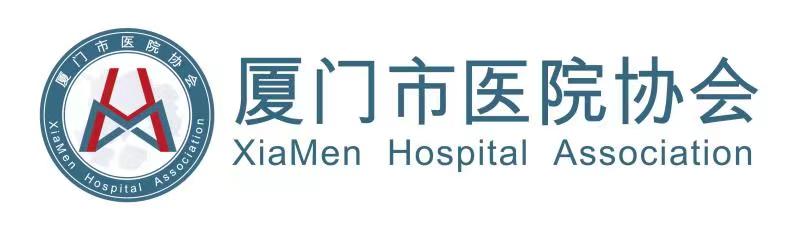 结果评价
案例感悟：执行团队/负责人的感受体悟
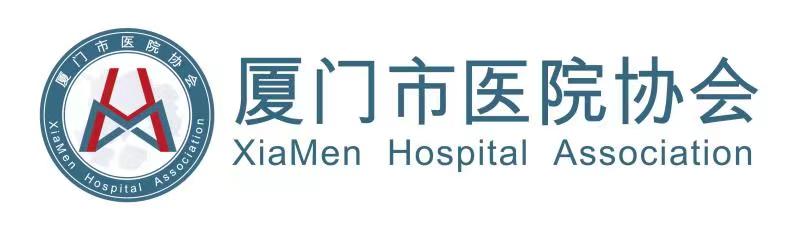 高质量
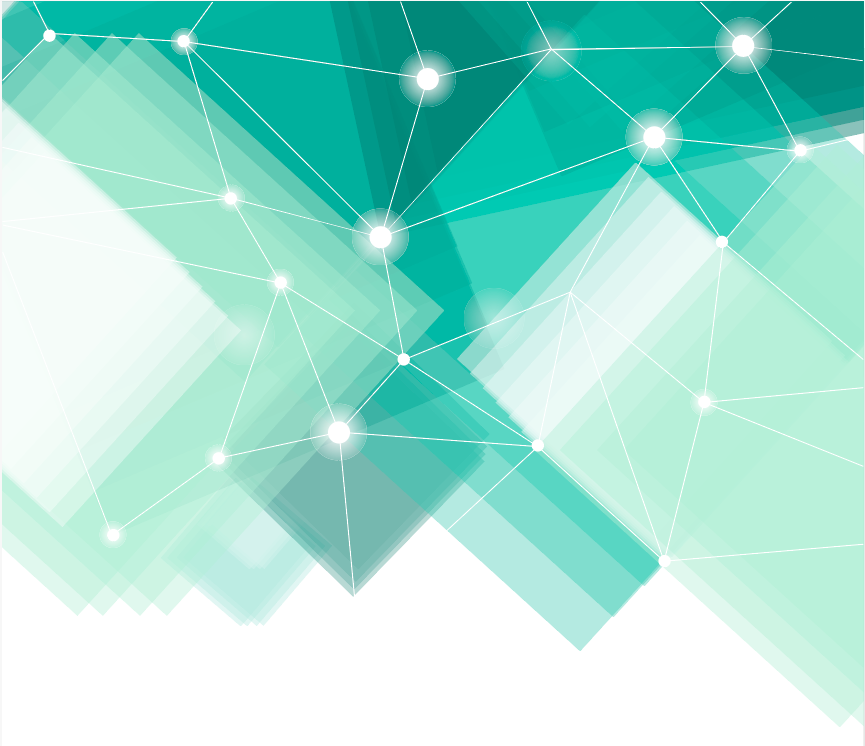 感谢您的聆听
发展